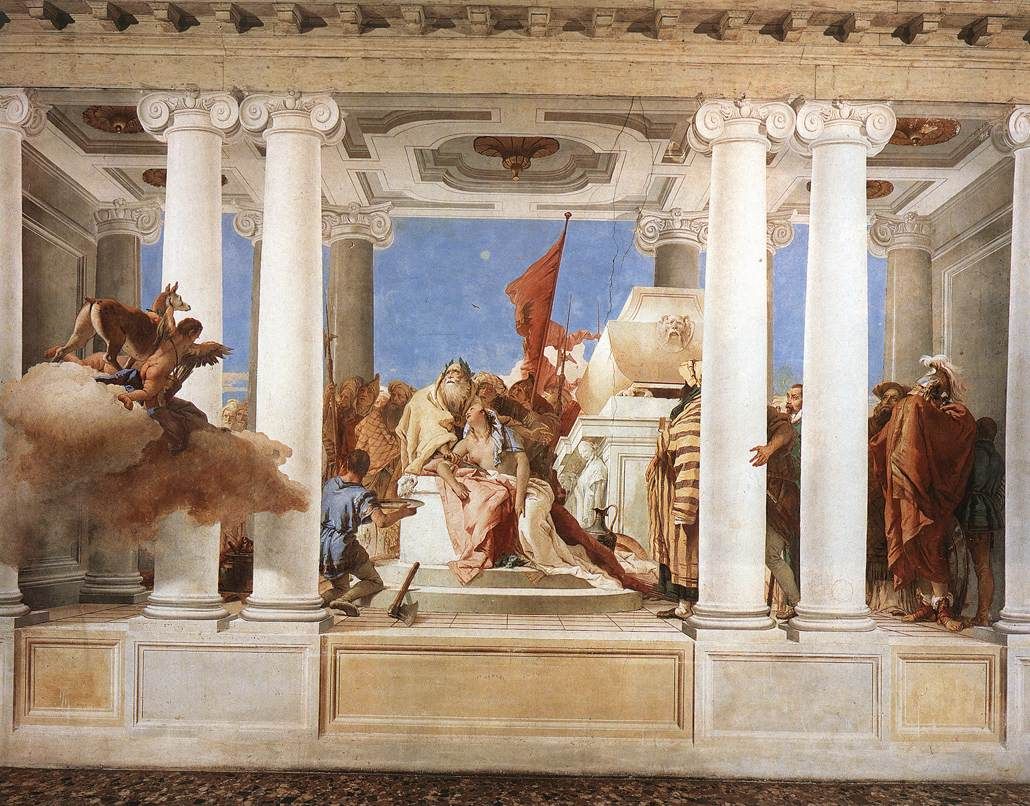 Il sacrificio di Ifigenia, 1757, cm 350X700, Vicenza villa Valmarana
Euribato e Taltibio conducono Briseide da Agamennone, 1757, cm 300X280, Vicenza, villa Valmarana
La furia di Achille, 1757, cm 300X300, Vicenza, villa Valmarana
Venere compare ad Enea sulla strada per Cartagine, 1757, cm 230X180, Vicenza, villa Valmarana
Enea presenta Cupido a Didone travestito come Ascanio, 1757, cm  230X240, Vicenza, villa Valmarana
Mercurio esorta Enea a partire, 1757, cm 230X145, Vicenza villa Valmarana
Teti consola Achille, 1757, cm 300X200, Vicenza, villa Valmarana
Angelica e Medoro si nascondono tr ai pastori, 1757, cm 250X250, Vicenza, villa Valmarana
Angelica scrive il nome di Medoro su di un albero, 1757, cm 250X160, Vicenza, villa Valmarana
Medoro abbandona Angelica, 1757, cm 220X130, Vicenza, villa Valmarana
Apollo e Diana, 1757, cm 200X185, Vicenza, villa Valmarana